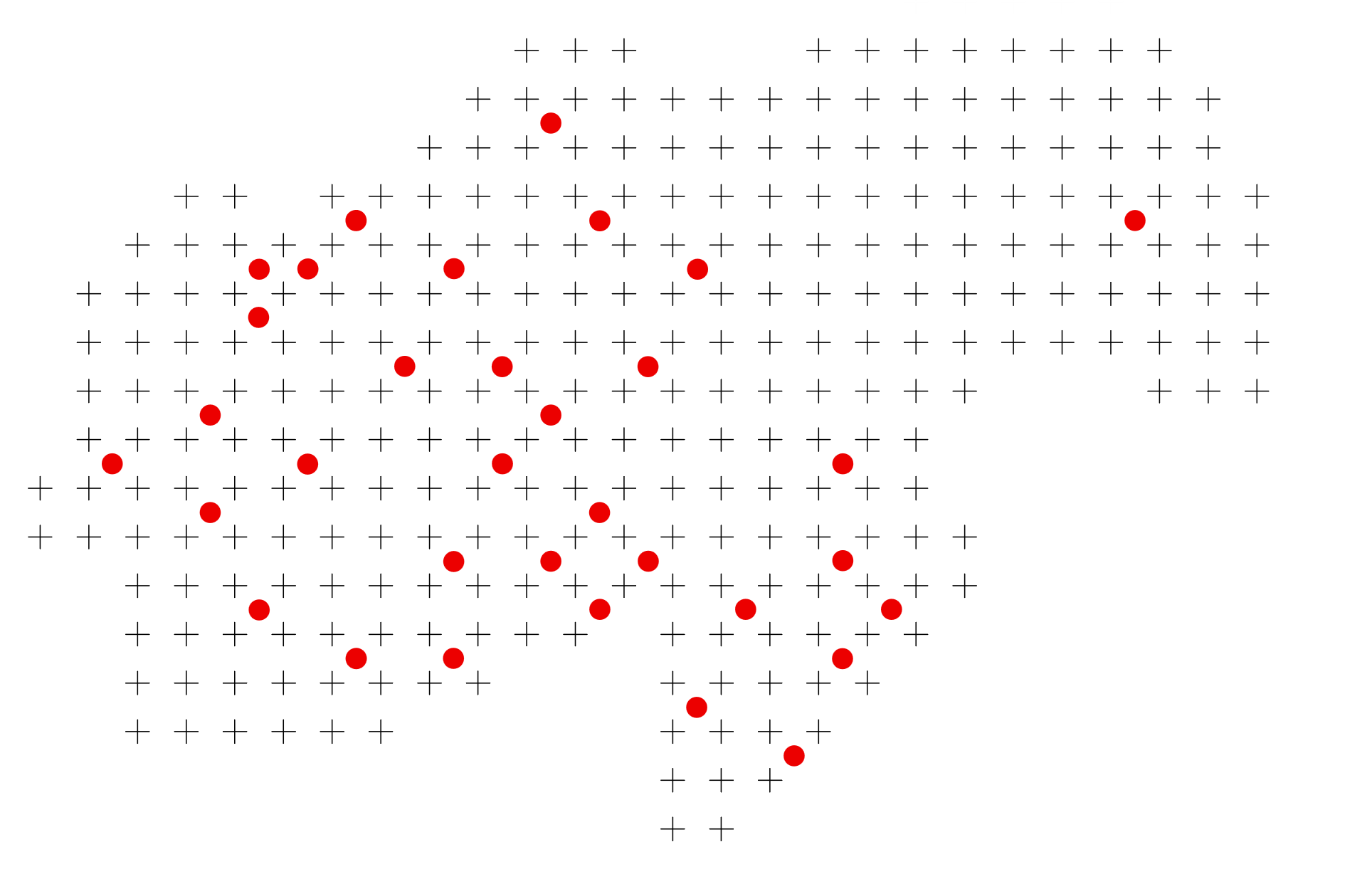 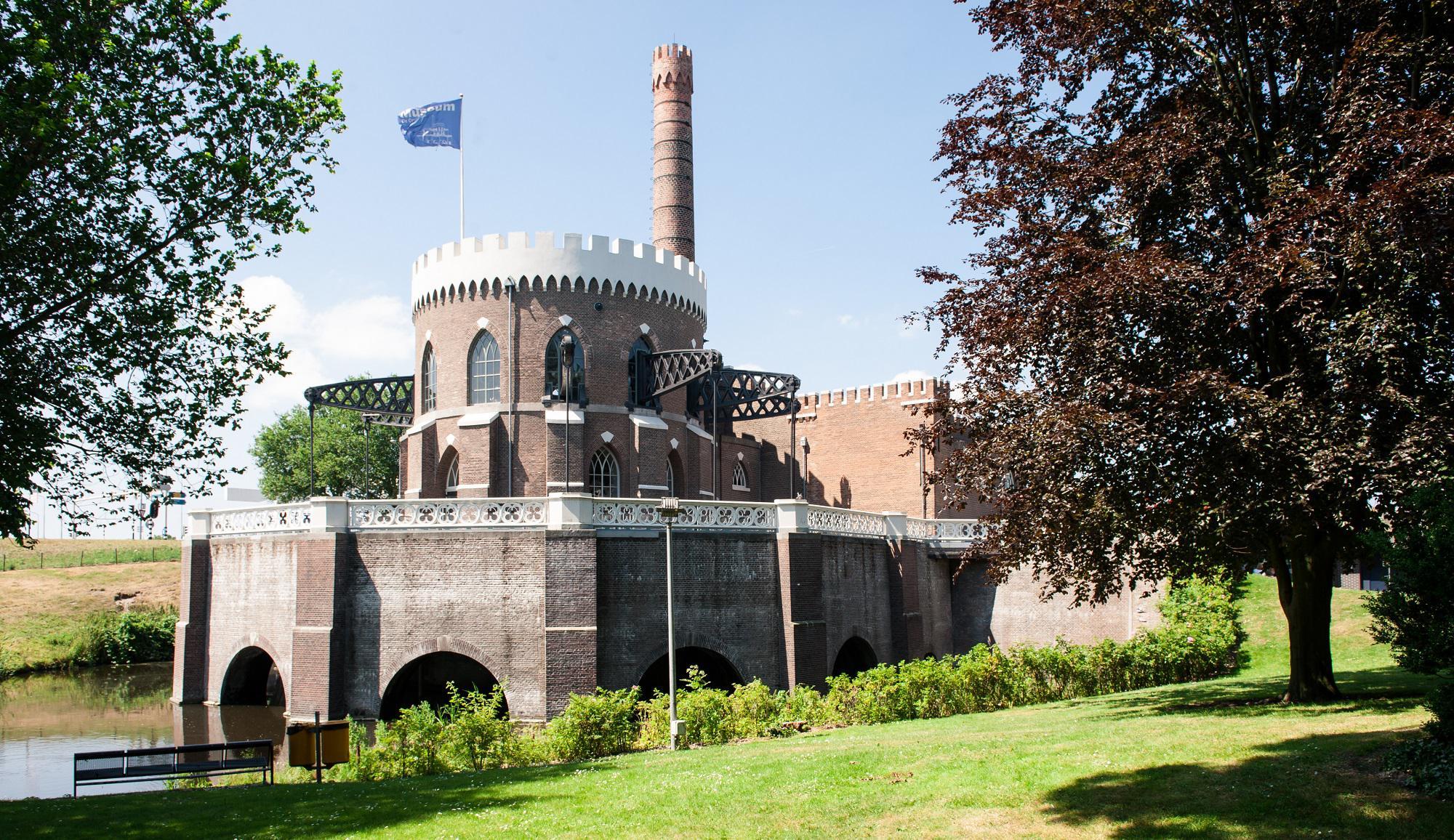 Henri L.F. de Groot
E: h.l.f.de.groot@vu.nl
Juli 2023
Economische Verkenningen MRA 2023
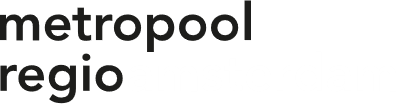 Deelregio’s MRA
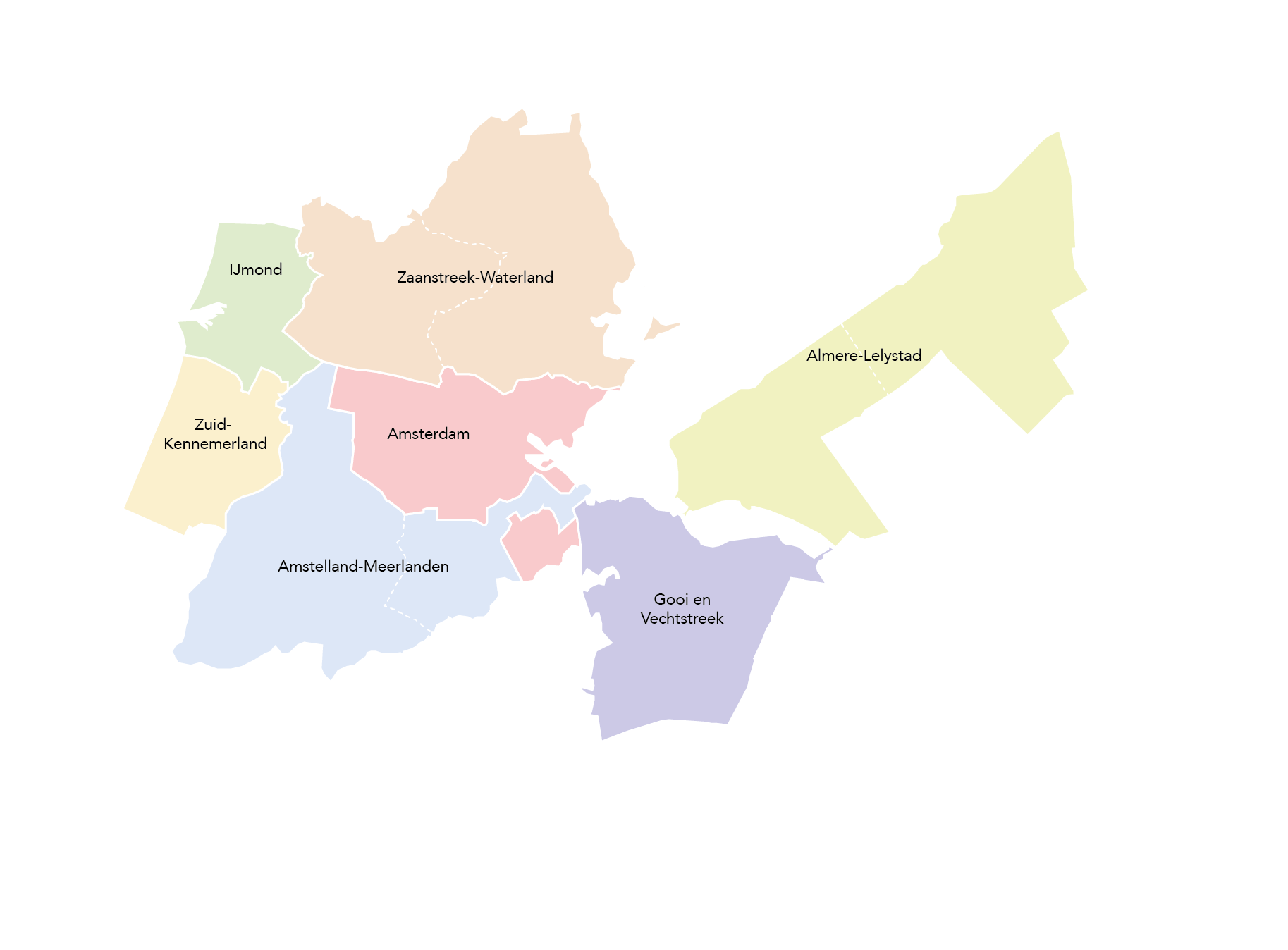 Kerngegevens Metropoolregio Amsterdam
1 De MRA in vogelvlucht
Figuur 1.1 Brede welvaart: afruilen in het hier en nu
Figuur 1.2 Brede welvaart in de MRA, 2020
Figuur 1.3 Na krachtig herstel economie volgt lager groeitempo in 2023 en 2024
Figuur 1.4 Oorlog, hoge energieprijzen en inflatie stemmen consumenten pessimistisch
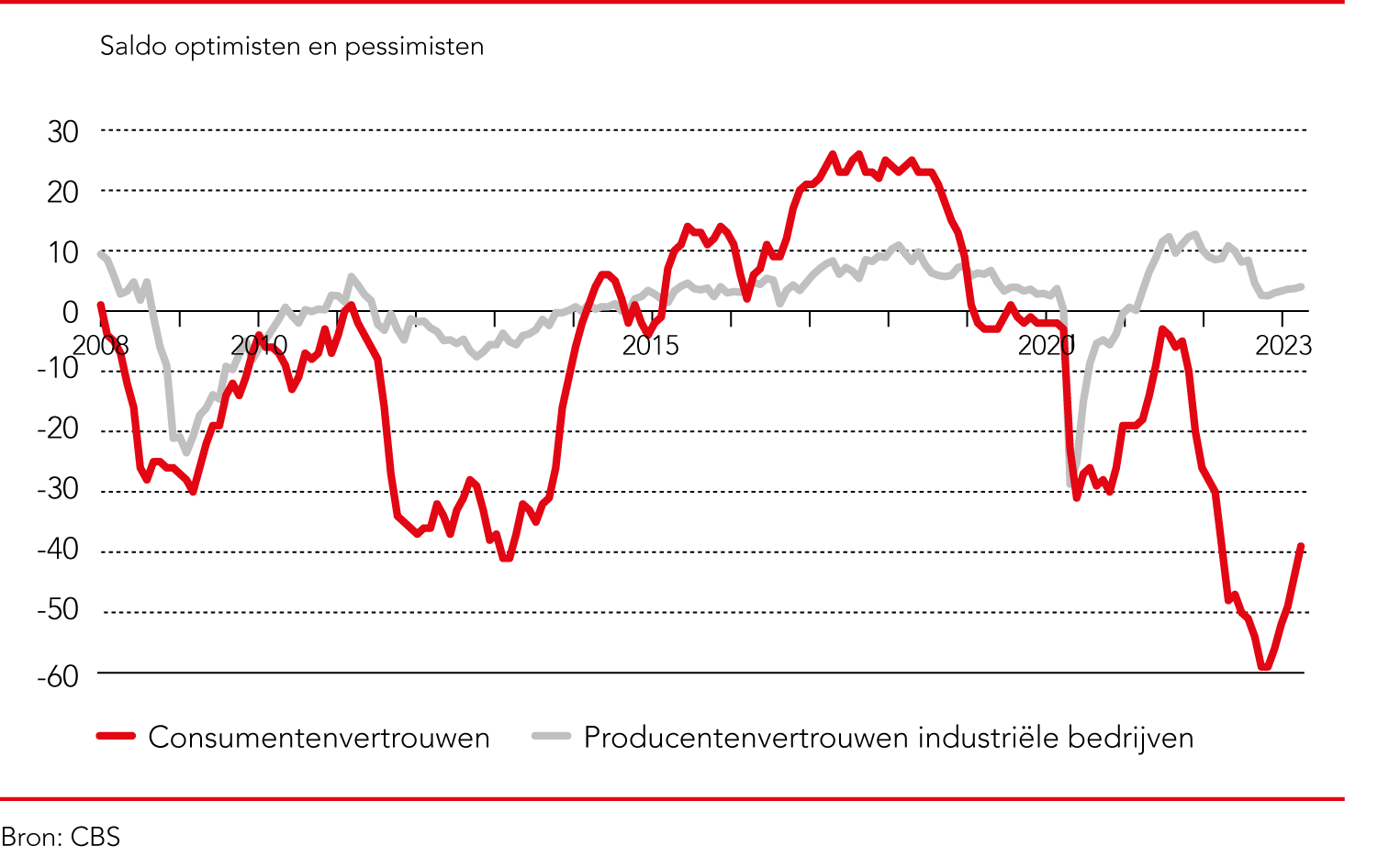 Figuur 1.5 Forse prijsstijgingen maken leven structureel duurder in 2022
Tabel 1.1 Huishoudens in armoede en inkomensongelijkheid in deelregio’s van de MRA
Figuur 1.6 Groeitempo brp en werkgelegenheid MRA loopt terug in 2023 en 2024
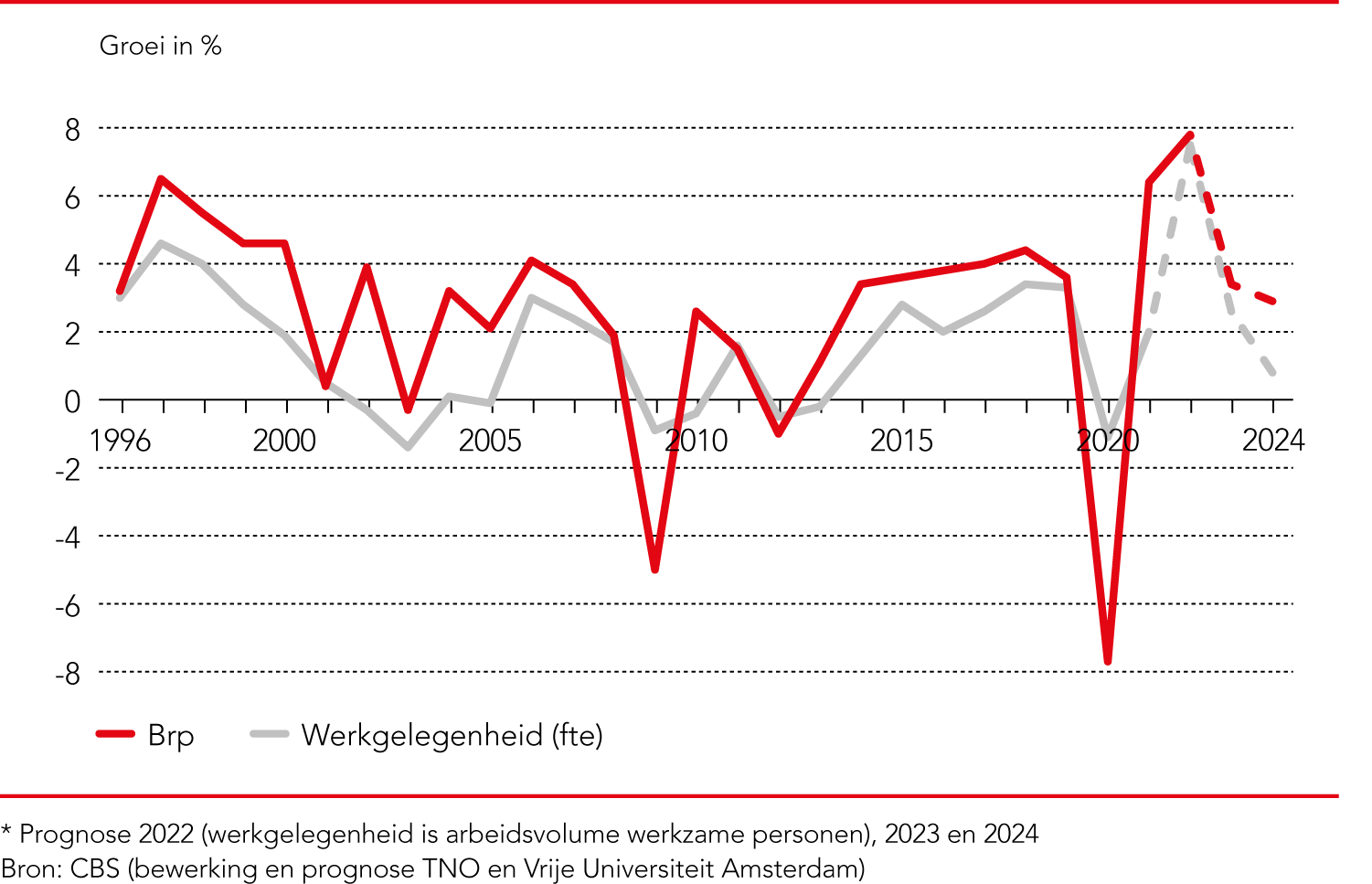 Figuur 1.7 Arbeidsvolume zelfstandigen nam verder toe tijdens coronapandemie
Figuur 1.8 Grote sectorale groeiverschillen in de MRA
2 Bevolking en arbeidsmarkt
Figuur 2.1 Door arbeidsmarktkrapte neemt het aantal werklozen en niet-actieven af
Figuur 2.2 Na de coronacrisis kende de MRA de hoogste vacaturegraad ooit
Tabel 2.1 Bevolkingsgroei MRA naar regio en periode
Figuur 2.3 Bevolkingsgroei in MRA steeds meer gedreven door buitenlands migratiesaldo
Figuur 2.4 Bruto-arbeidsparticipatie groeit relatief sterk in 2022
Figuur 2.5 Werkzame beroepsbevolking groeit sneller dan de potentiële beroepsbevolking
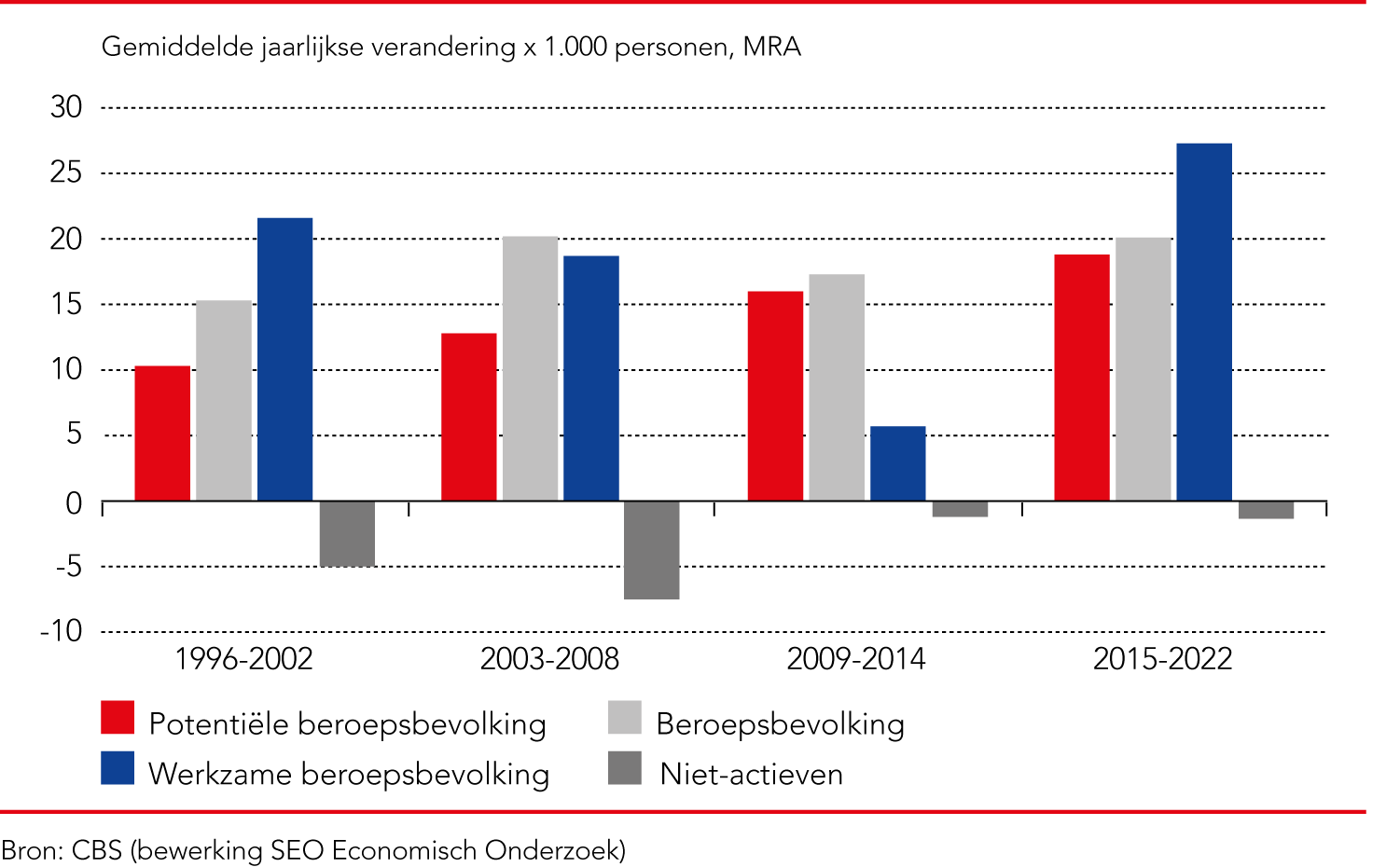 Figuur 2.6 Bruto-arbeidsparticipatie in MRA steeg in 2022 in alle leeftijdsgroepen
Figuur 2.7 Beroepsbevolking MRA steeds meer hbo/wo opgeleid
Figuur 2.8 Arbeidsparticipatie niet-westerse inwoners MRA maakt een inhaalslag
Tabel 2.2 Bruto-participatie, werkloosheid en niet-actieven naar achtergrondkenmerken, 2022*
Figuur 2.9 Aandeel zzp’ers MRA en Amsterdam gedaald tijdens coronapandemie
Tabel 2.3 Aandeel zzp’ers in MRA, Amsterdam en Nederland per sector, 2021
Figuur 2.10 Het onbenut arbeidspotentieel bestaat voornamelijk uit werklozen en werkenden die meer uren willen werken
Figuur 2.11 Deeltijdfactor ligt in MRA hoger dan landelijk, maar verschil wordt kleiner
Figuur 2.12 Werkloosheid nam in 2022 sterk af in zowel MRA als Nederland
Figuur 2.13 Werkloosheid basisopgeleiden varieert meer door conjunctuur
Tabel 2.4 Opbouw arbeidsaanbod naar opleidingsniveau in de MRA, 2022
Tabel 2.5 Verandering werkzame beroepsbevolking naar achtergrondkenmerken* in de MRA
Figuur 2.14 Woon-werkverkeer binnen de MRA en met overige delen van Nederland, 2020
Tabel 2.6 Omvang werkzame personen en werkzame beroepsbevolking, MRA, 2019-2020
3 Structuur en Concurrentiekracht
Tabel 3.1 Toegevoegde waarde in constante prijzen 2021 per sector
Tabel 3.1 Toegevoegde waarde in constante prijzen 2021 per sector
Figuur 3.1 Groei MRA vooral door concentratie hardgroeiende sectoren
Figuur 3.2 Verschil in werkgelegenheid door sectorale groei én sectorsamenstelling
Figuur 3.3 Sectorsamenstelling MRA leidt tot grotere groei toegevoegde waarde
Figuur 3.4 Groei werkgelegenheid MRA vooral dankzij Informatie en communicatie en Specialistische zakelijke diensten
Figuur 3.5 Sectoren met een hoge specialisatiegraad in de MRA importeren relatief veel
Figuur 3.6 Sectoren met een hoge specialisatiegraad in de MRA exporteren relatief veel
Tabel 3.2 Vestigingen naar bedrijfsgrootte van aantal werknemers, 2021
Tabel 3.2 Vestigingen naar bedrijfsgrootte van aantal werknemers, 2021
Figuur 3.7 Historisch laag aantal faillissementen neemt sinds corona nauwelijks toe
Figuur 3.8 In de meeste MRA-sectoren startten veel meer nieuwe vestigingen dan er stopten
Figuur 3.9 Vooral meer nieuwe vestigingen in Specialistische zakelijke diensten
Tabel 3.3 Arbeidsproductiviteit per sector MRA
Figuur 3.10 Vooral sinds kredietcrisis groeit arbeidsproductiviteit MRA sneller dan landelijk
Figuur 3.11 Arbeidsproductiviteitsgroei hangt samen met economisch belang sectoren MRA
Figuur 3.12 Arbeidsproductiviteit fluctueert meer met conjunctuur in MRA dan landelijk
Figuur 3.13 Energieverbruik MRA daalt ondanks economische groei
Figuur 3.14 Ontkoppeling energiegebruik en toegevoegde waarde MRA zet zich door
Figuur 3.15 Elektriciteitsverbruik stijgt door energietransitie
Figuur 3.16 Energie-intensiteit vermindert vooral door besparingen binnen sectoren
Figuur 3.17 Hoge specialisatiegraad in MRA gaat samen met minder zorgen over prijsstijgingen
Figuur 3.18 Vooral energie-intensieve sectoren berekenen prijsstijgingen door in afzetprijzen
4 Deelregio’s van de MRA 
in vogelvlucht
Figuur 4.1 Bevolking, economie en werkgelegenheid namen vooral na 2013 fors toe
Figuur 4.2 Aandeel MRA in Nederlandse economie nam sterk toe sinds 1995
Figuur 4.3 Almere-Lelystad en Amsterdam groeiden het sterkst tussen 1996-2021
Figuur 4.4 Economische groei concentreert zich vanaf 2009 sterk in Amsterdam
Figuur 4.5 Vanaf 2015 groeide de werkgelegenheid in alle deelregio’s
Figuur 4.6 Forse terugloop arbeidsproductiviteitsgroei in alle regio's
Figuur 4.7 Krachtig economisch herstel na coronadip in alle deelregio’s van de MRA
Tabel 4.1 Vergelijking arbeidsmarktindicatoren deelregio’s MRA,2020
Figuur 4.8 Aantal inwoners MRA neemt nog altijd sneller toe dan elders in Nederland
Figuur 4.9 Meeste verhuizingen vinden plaats binnen deelregio's MRA, 2021
Figuur 4.10 Woningvoorraad groeit sneller dan bevolking
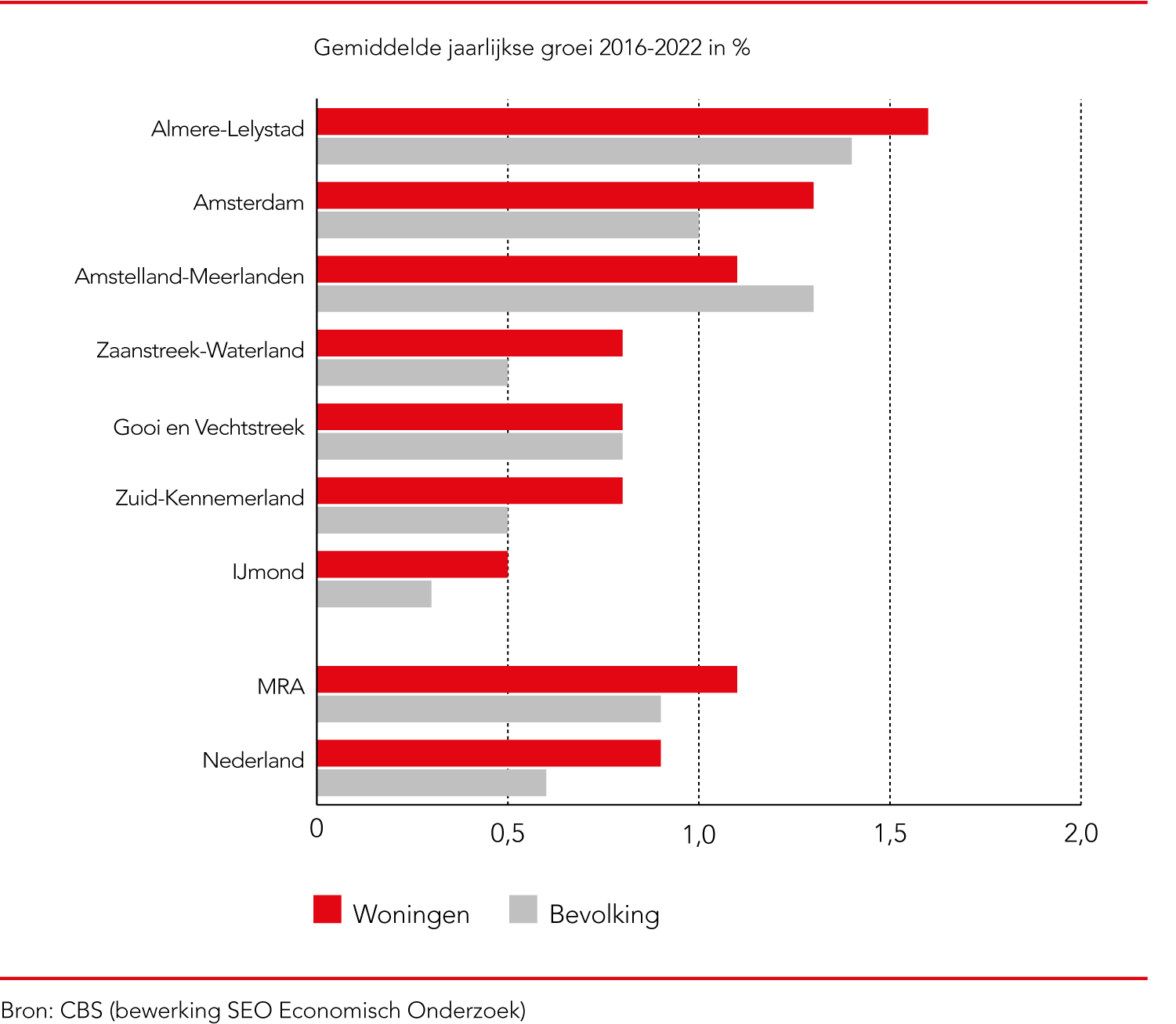 Figuur 4.11 Toename woningvoorraad zit vooral in vrijesector-huurwoningen
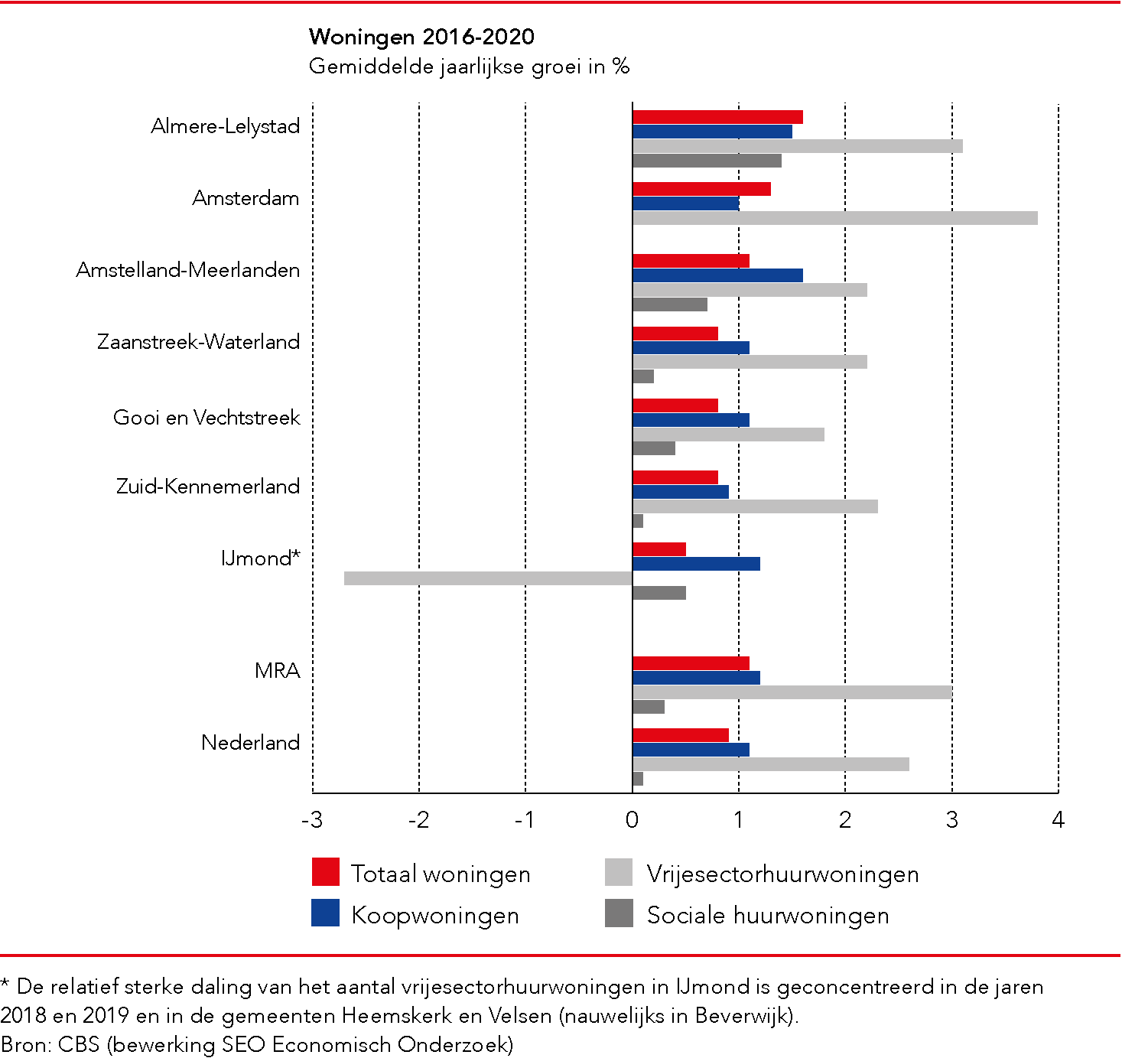 Figuur 4.12 Woningprijzen stijgen flink op steeds krappere woningmarkt
Figuur 4.13 Grote pendelstromen naar Amsterdam en Amstelland-Meerlanden, 2020
5 Kerncijfers per deelregio
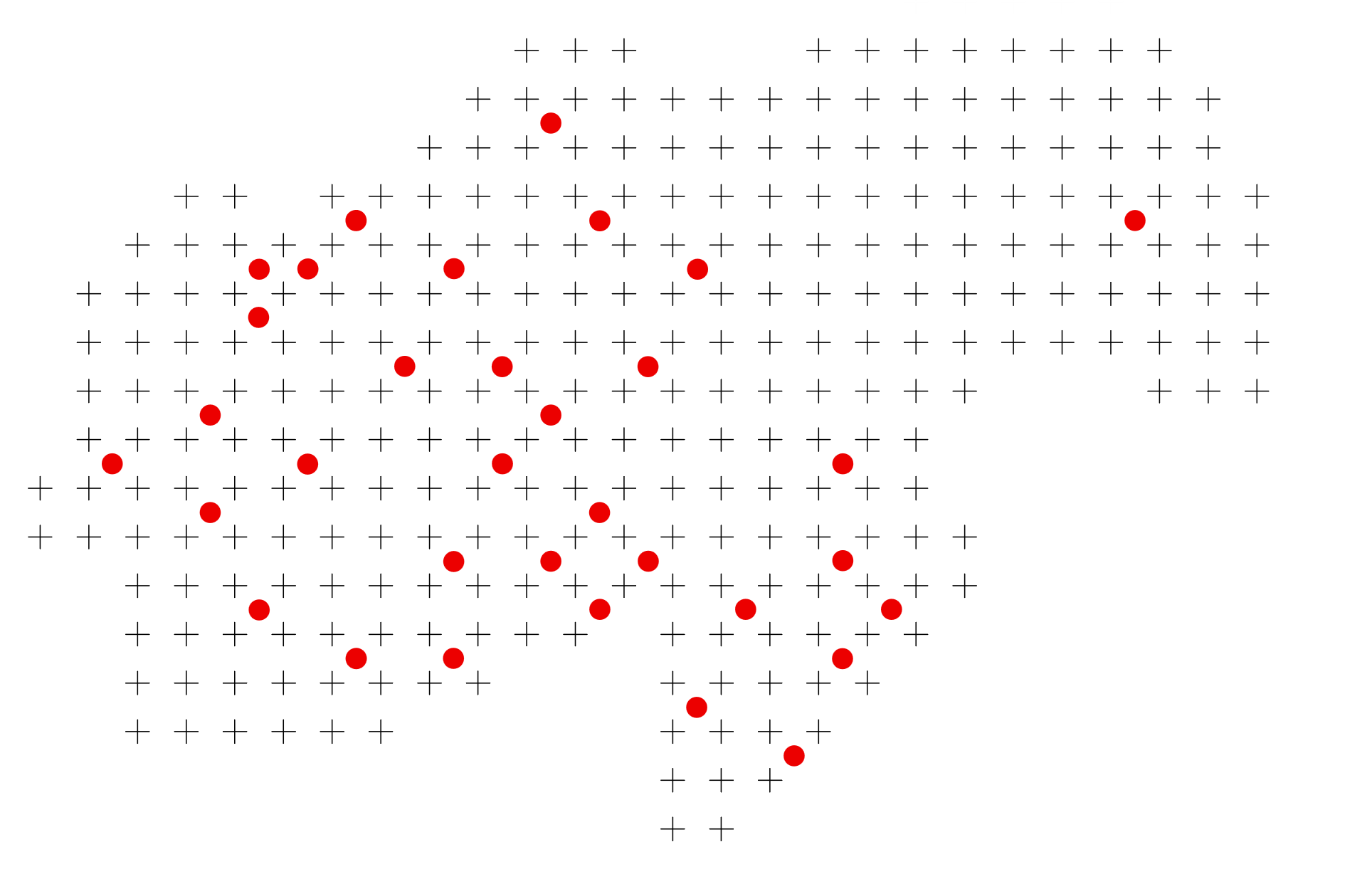 5.1 Almere-Lelystad
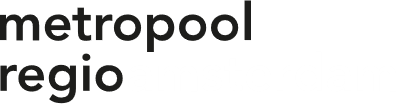 Figuur 1 Brede welvaart in Almere-Lelystad
Tabel 1 Kerngegevens Almere-Lelystad
Figuur 2 Stevig herstel na coronajaar 2020
Figuur 3 Grootste economische groei in Almere
Figuur 4 Divers palet aan diensten vormt basis economische groei Almere-Lelystad
Figuur 5 Meeste werkgelegenheid in Almere
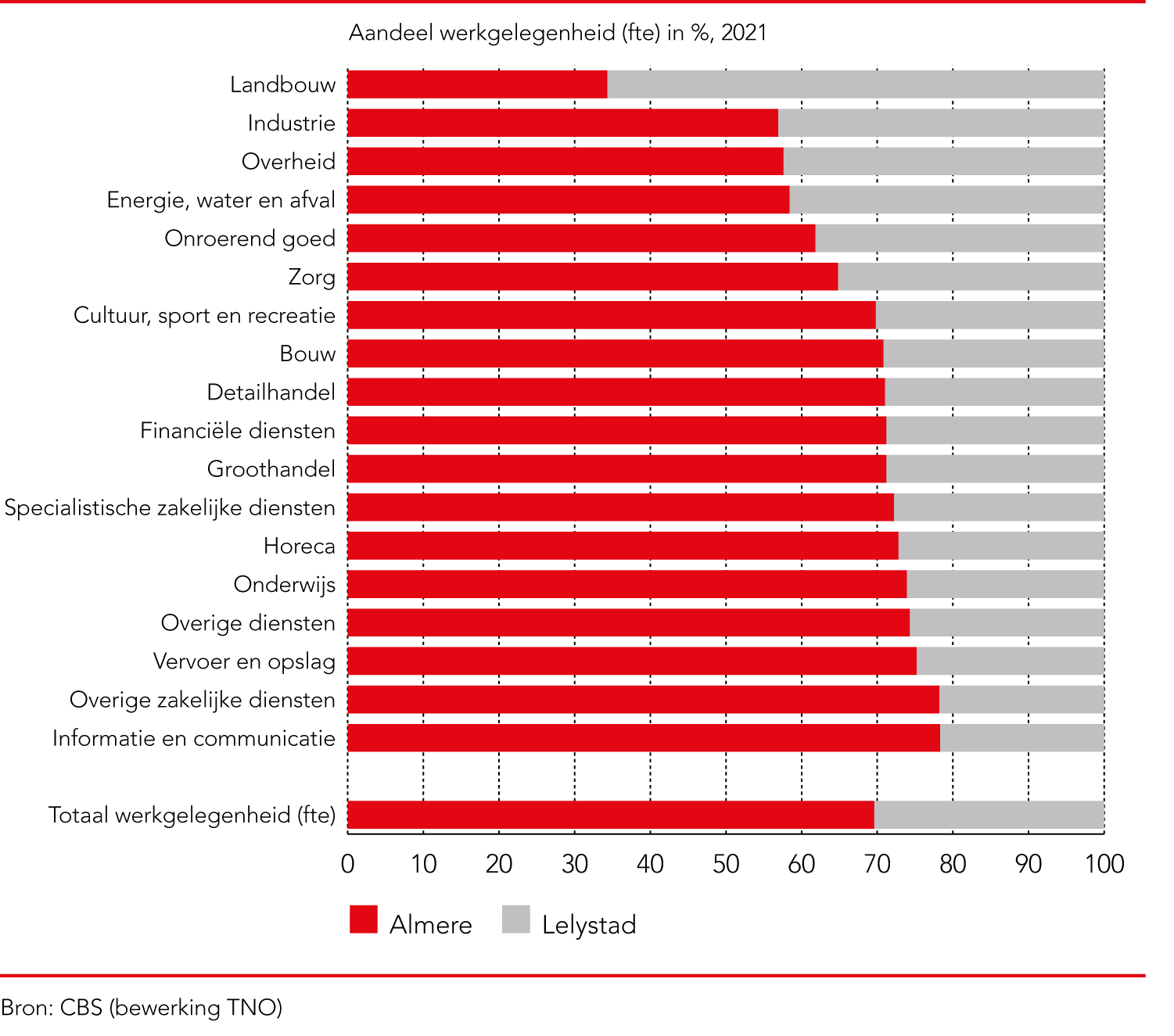 Figuur 6 Dienstensectoren belangrijke werkgevers in Almere-Lelystad
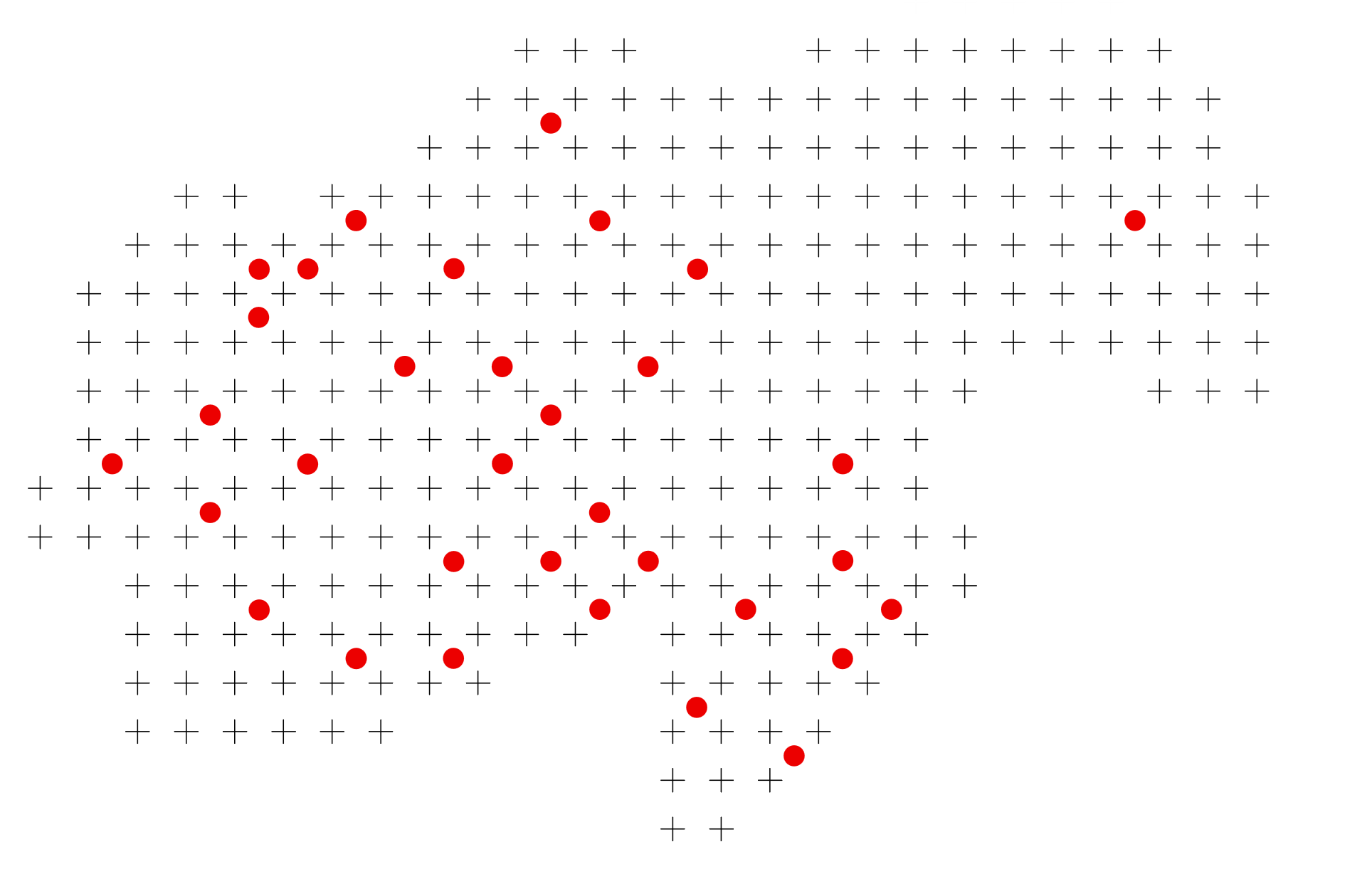 5.2 Amstelland-Meerlanden
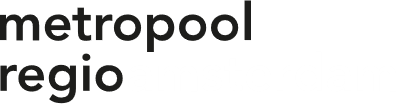 Figuur 1 Brede welvaart in Amstelland-Meerlanden
Tabel 1 Kerngegevens Amstelland-Meerlanden
Figuur 2 Sterk herstel economische groei in 2021 en 2022
Figuur 3 Groeitempo Regio Haarlemmermeer en Overig Amstel-Meerlanden ongeveer gelijk
Figuur 4 Forse groei in Informatie en communicatie in Amstelland-Meerlanden
Figuur 5 Veel sectoren zijn het sterkst vertegenwoordigd in Regio Haarlemmermeer
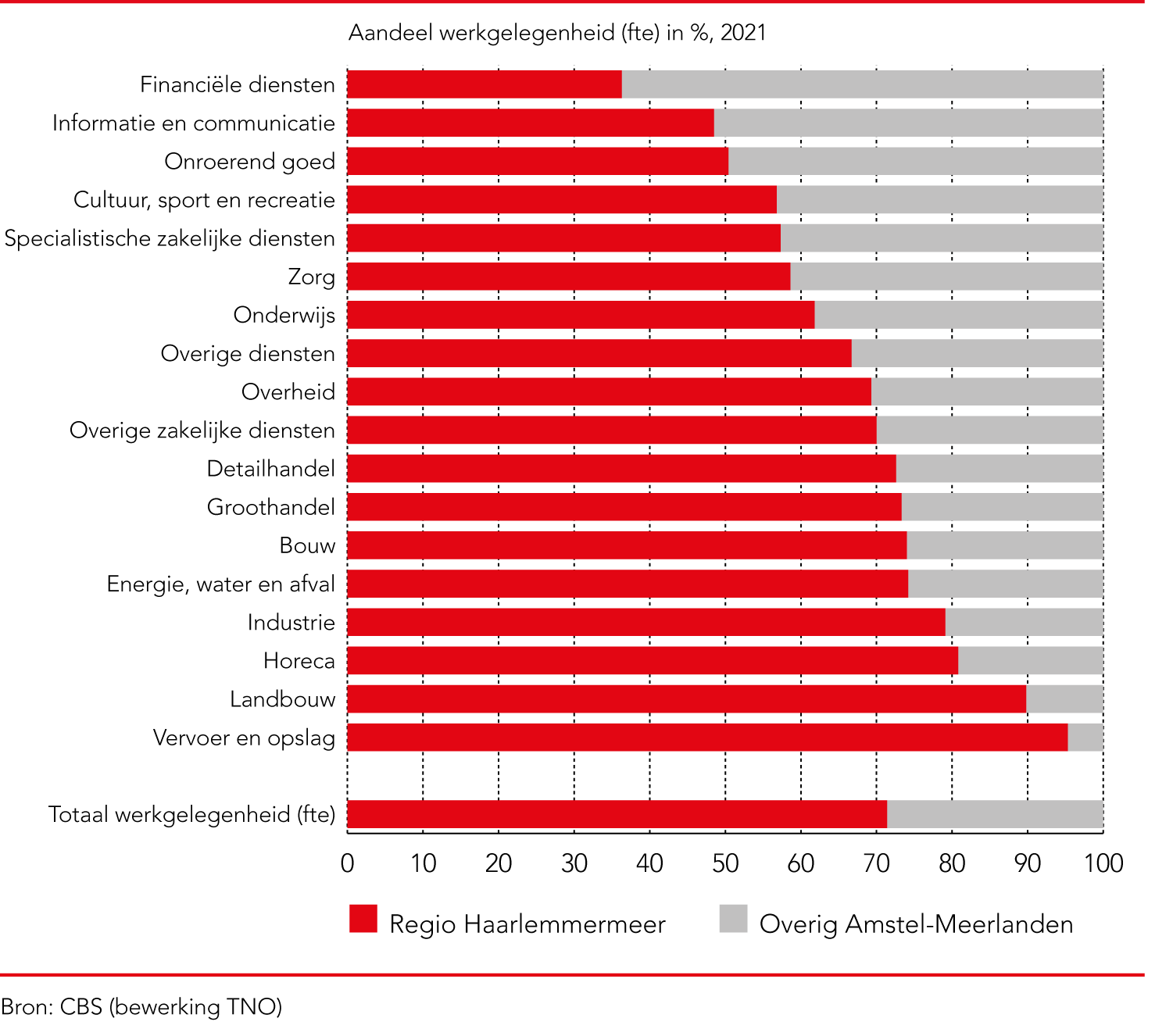 Figuur 6 Veel werkgelegenheid in Zakelijke diensten, handel, transport en logistiek
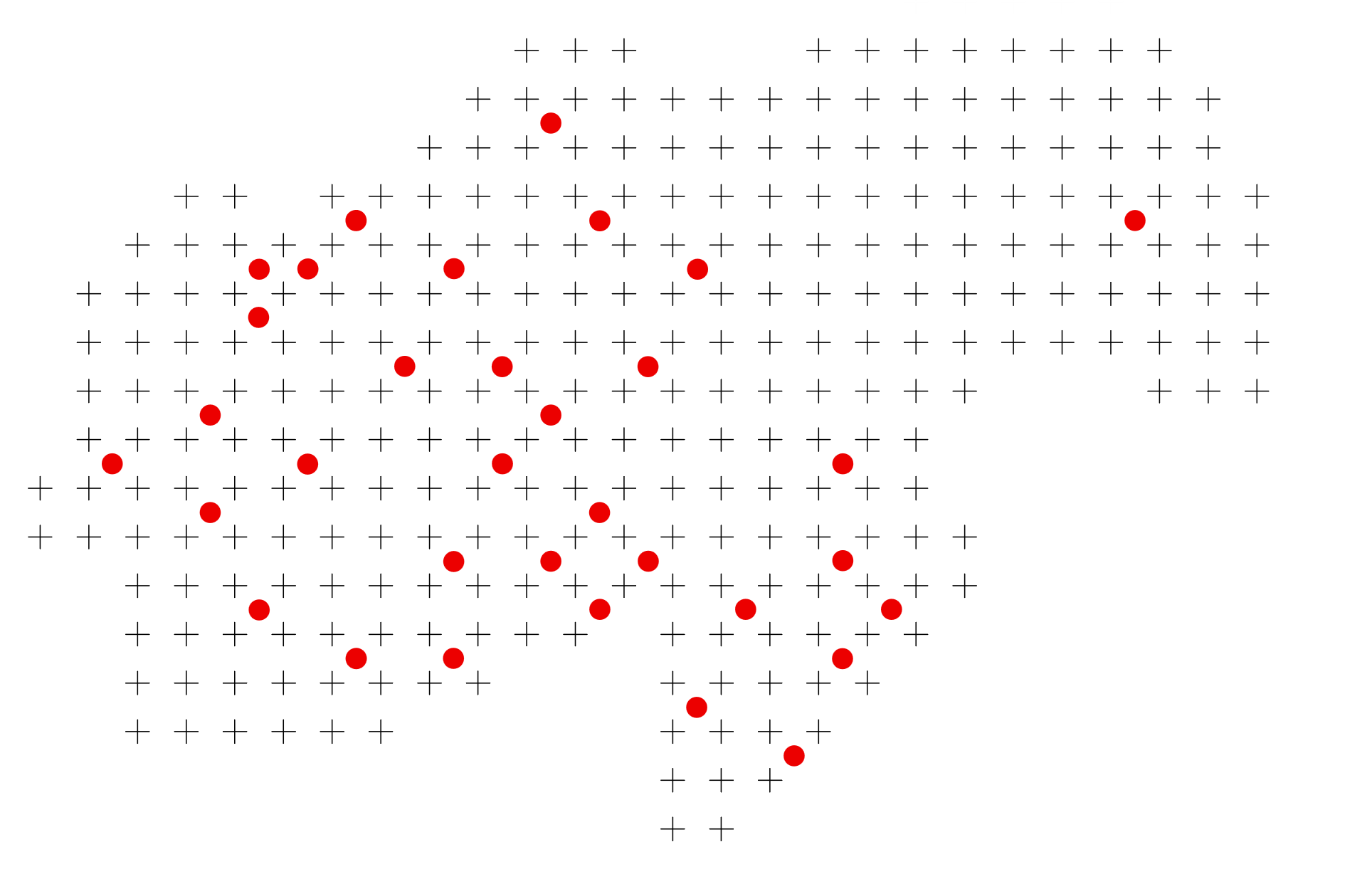 5.3 Amsterdam
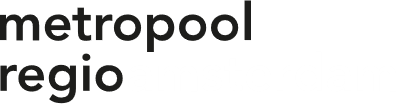 Figuur 1 Brede welvaart in Amsterdam
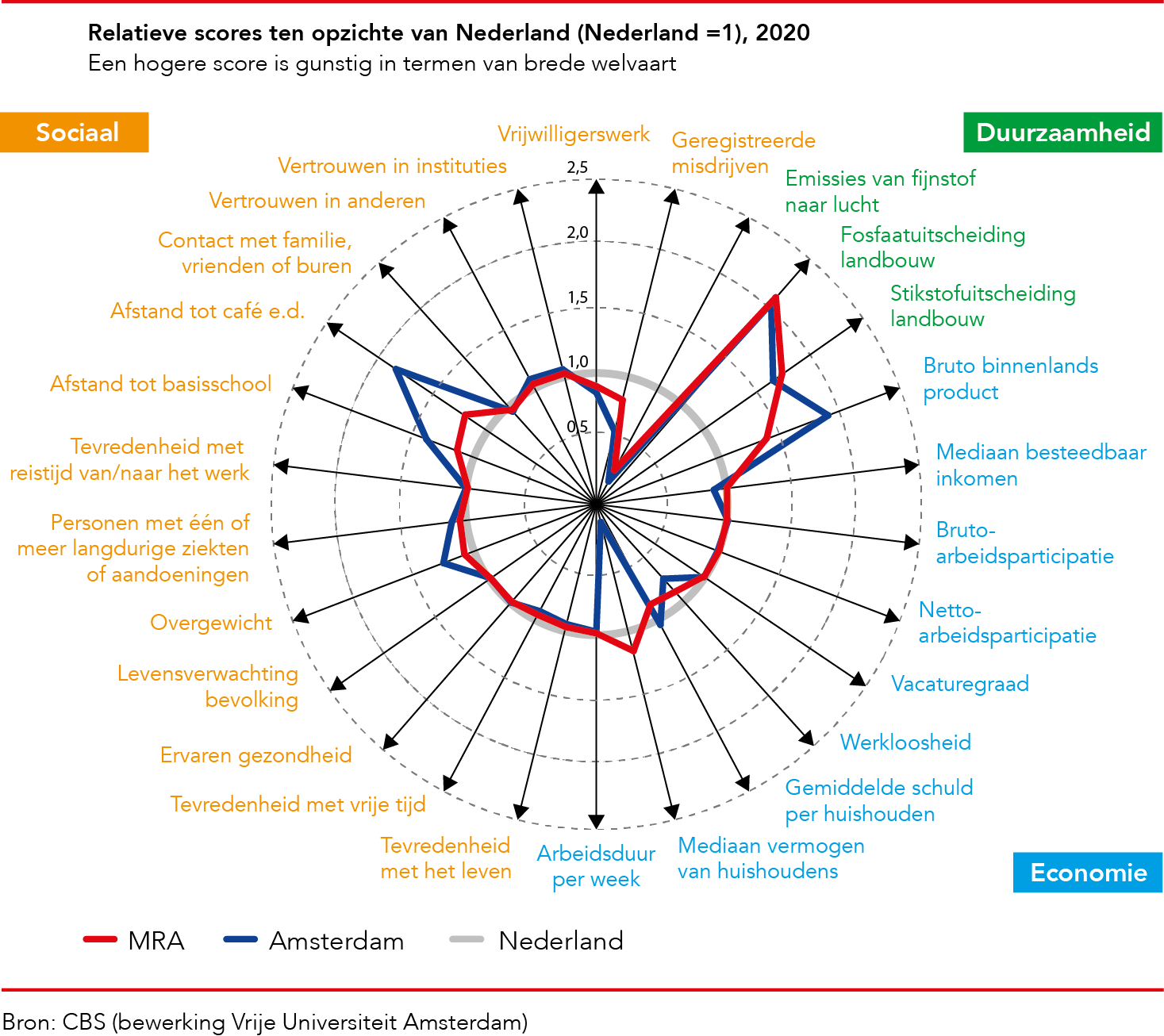 Tabel 1 Kerngegevens Amsterdam
Figuur 2 De Amsterdamse economie veerde op na coronajaar 2020
Figuur 3 Sterkste groei Amsterdam in grootste dienstensectoren
Figuur 4 Werkgelegenheidsgroei Financiële diensten blijft achter bij grote dienstensectoren
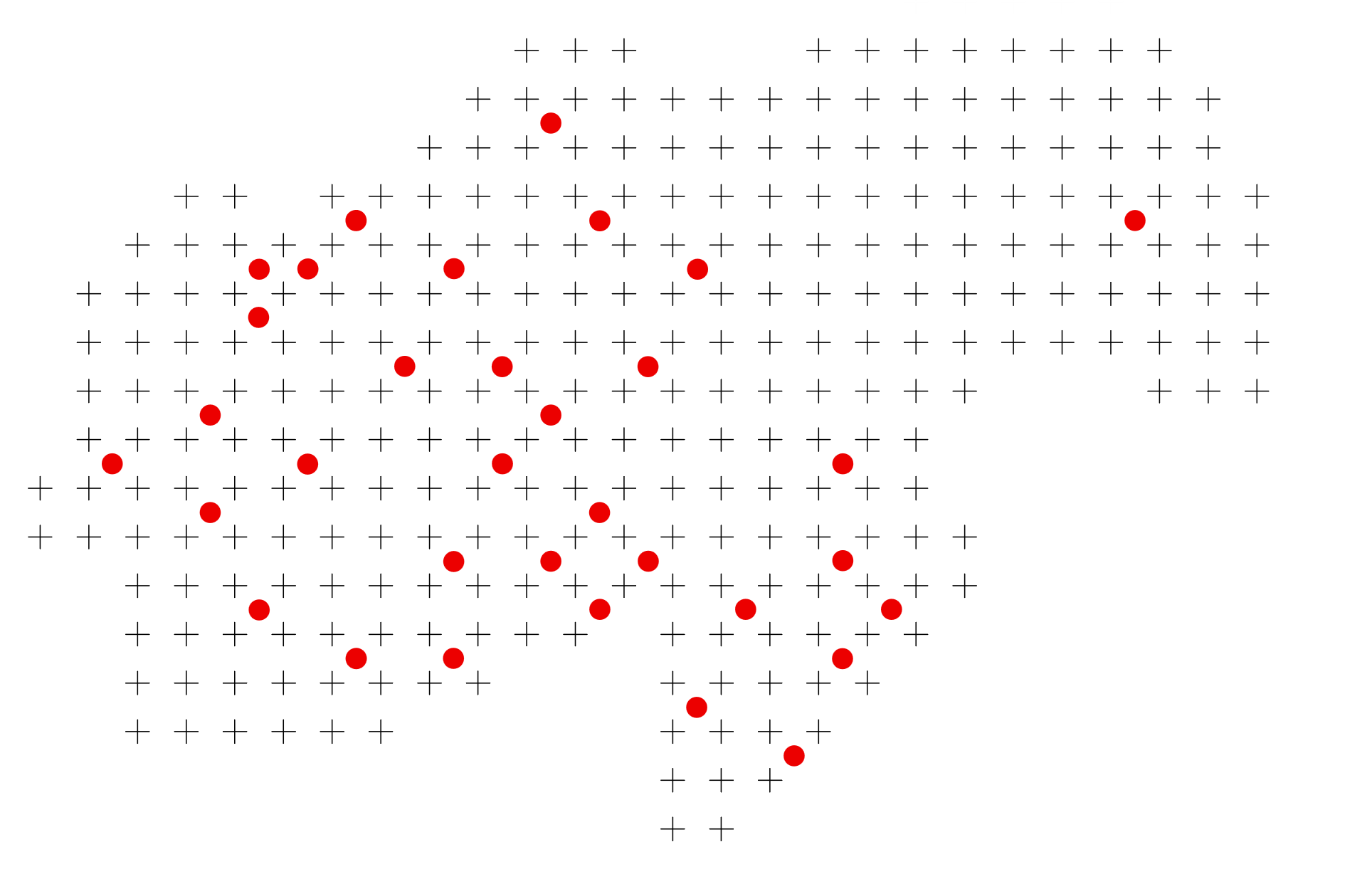 5.4 Gooi en vechtstreek
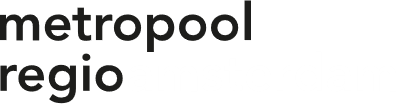 Figuur 1 Brede welvaart in Gooi en Vechtstreek
Tabel 1 Kerngegevens Gooi en Vechtstreek
Figuur 2 Na de coronaschok veerde economie Gooi en Vechtstreek op
Figuur 3 Informatie en communicatie prominente sector in Gooi en Vechtstreek
Figuur 4 Veel werkgelegenheid in Zorg, ICT, Detailhandel en Zakelijke diensten
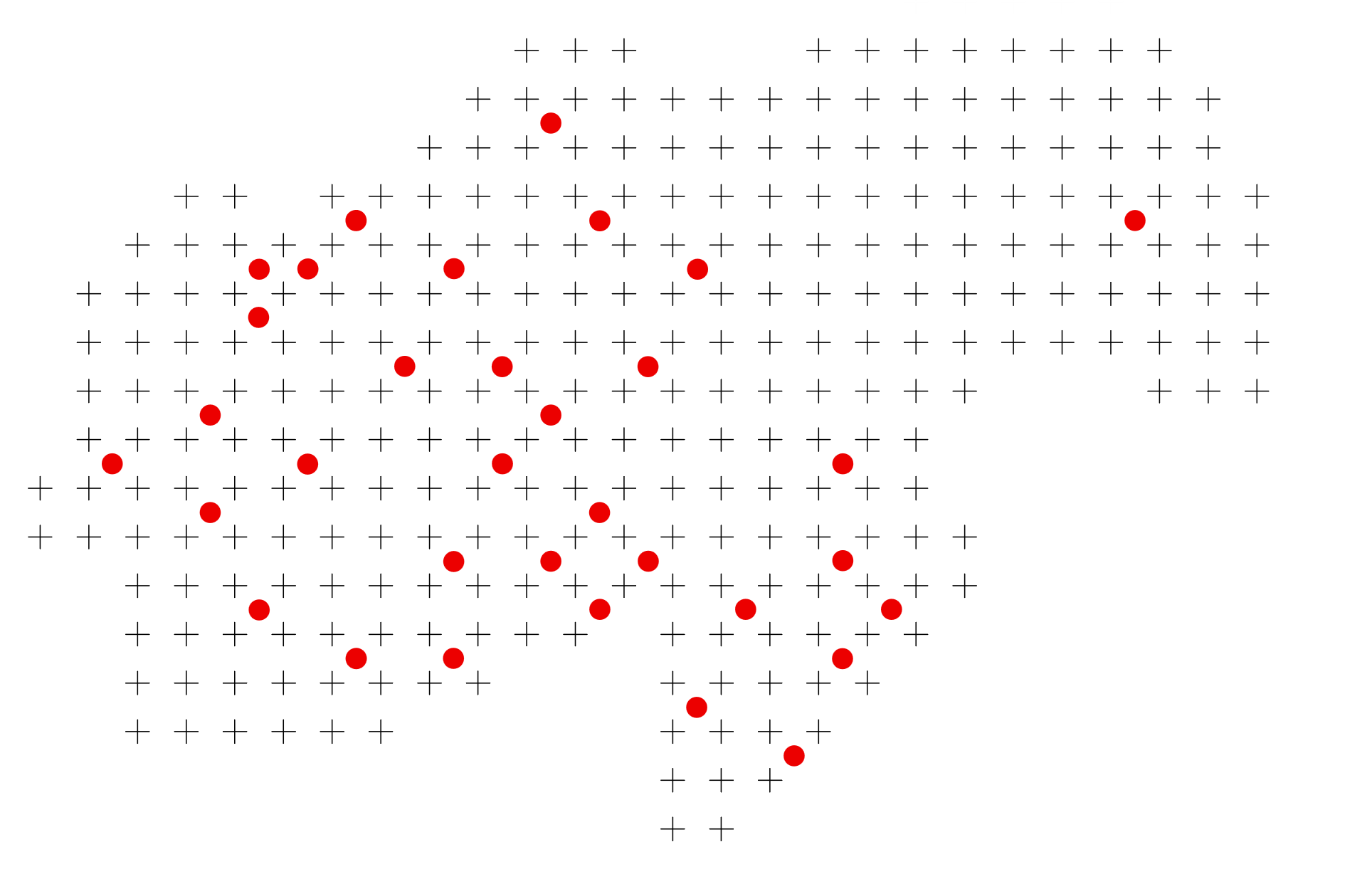 5.5 IJmond
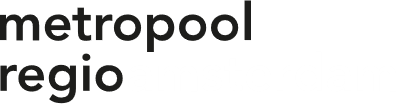 Figuur 1 Brede welvaart in IJmond
Tabel 1 Kerngegevens IJmond
Figuur 2 Sterk herstel economische groei IJmond in 2021
Figuur 3 Industrie bepalend voor economische groei van IJmond
Figuur 4 Zorg, Detailhandel, Bouw en Zakelijke diensten bieden veel werkgelegenheid in IJmond
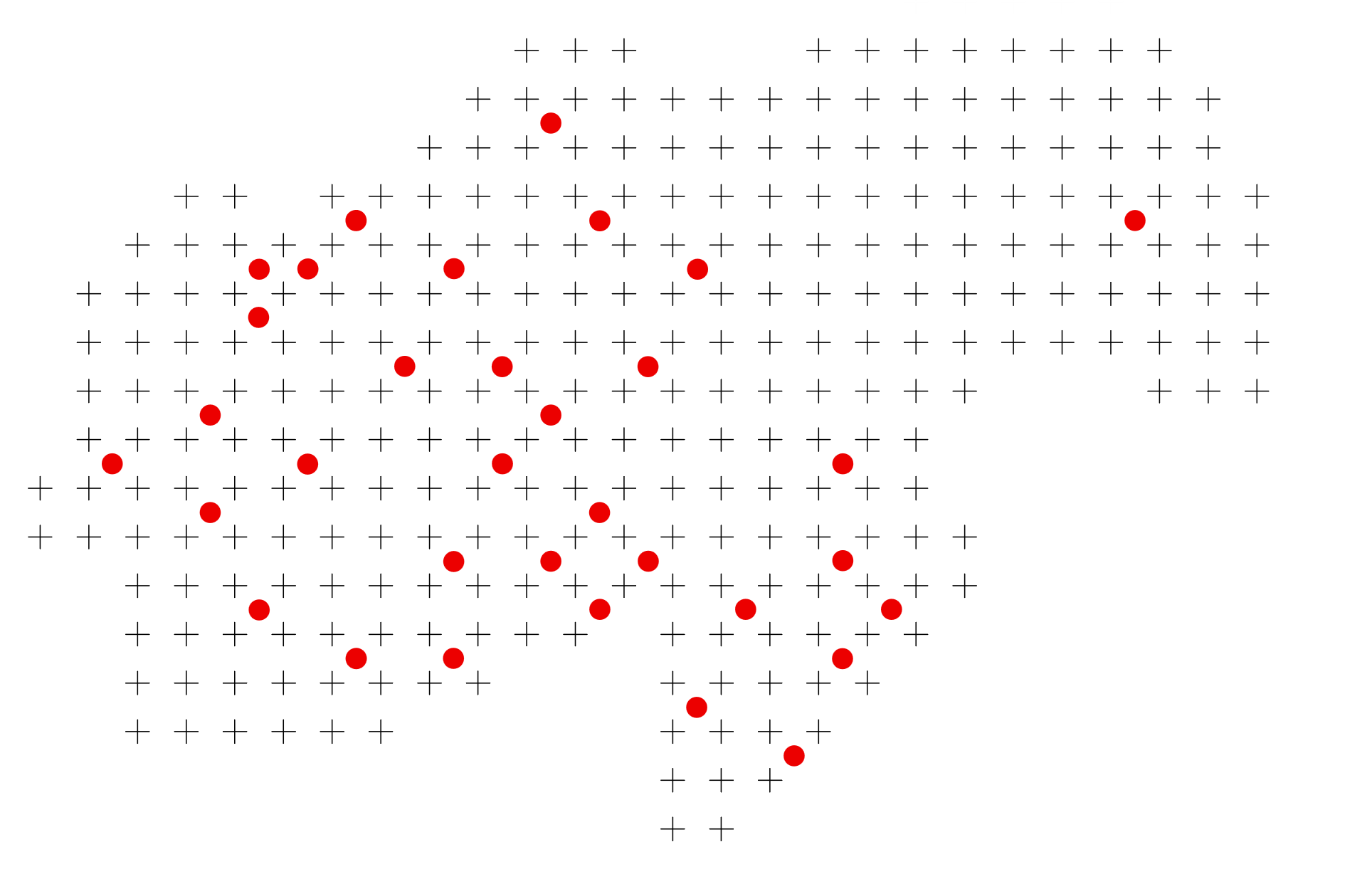 5.6 Zaanstreek-Waterland
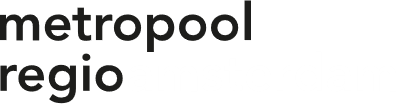 Figuur 1 Brede welvaart in Zaanstreek-Waterland
Tabel 1 Kerngegevens Zaanstreek-Waterland
Figuur 2 Economie van Zaanstreek-Waterland groeide in 2021 sneller dan vóór corona
Figuur 3 Economie van Waterland groeide gemiddeld sneller dan die van Zaanstreek
Figuur 4 Groei van Zaanstreek-Waterland wordt door diverse sectoren gedragen
Figuur 5 Tussen Zaanstreek en Waterland zijn veel sectoren ongeveer gelijk verdeeld
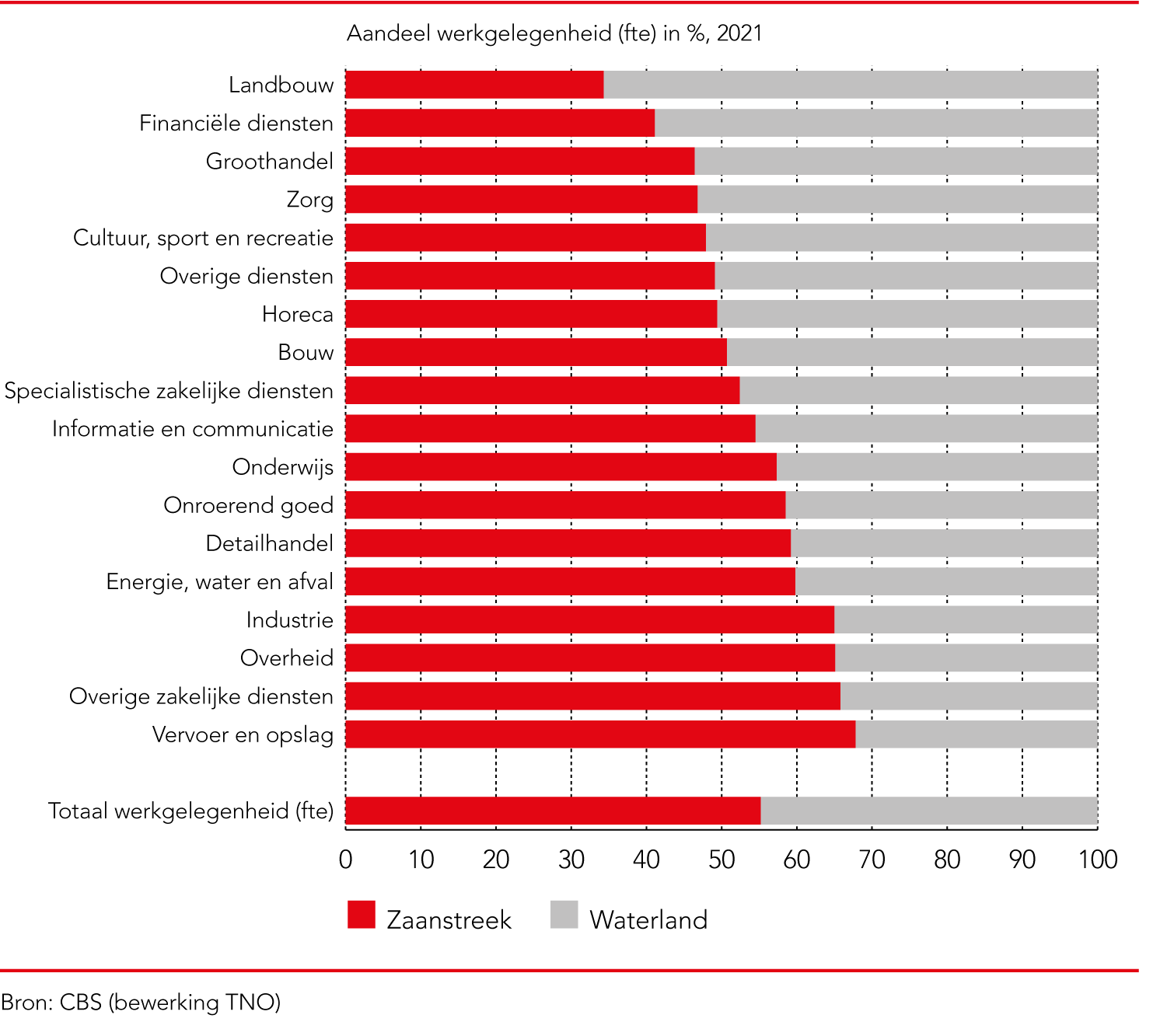 Figuur 6 Zorg, Zakelijke diensten en Bouw belangrijk voor groei werkgelegenheid
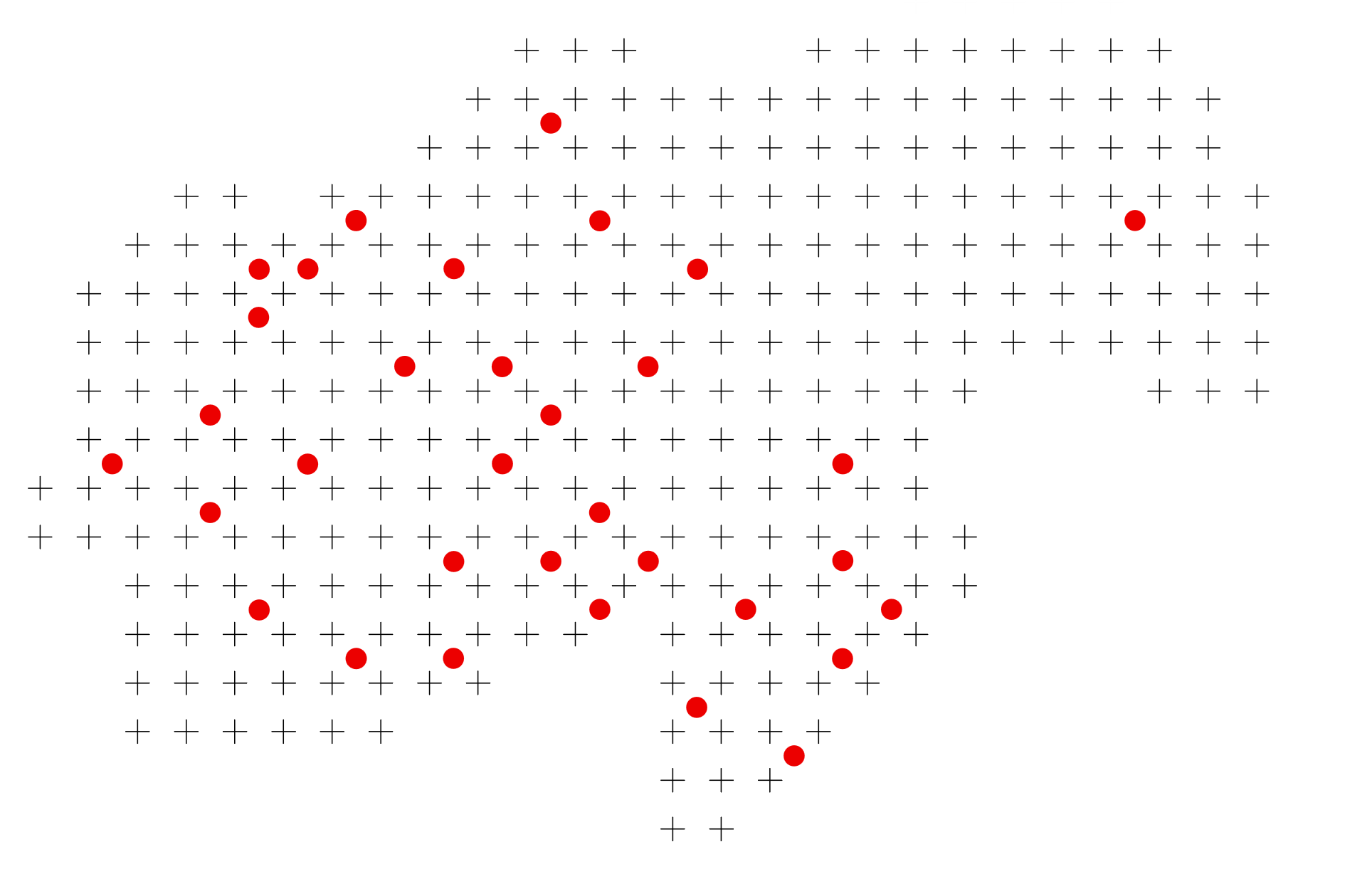 5.7 Zuid-Kennemerland
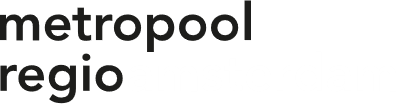 Figuur 1 Brede welvaart in Zuid-Kennemerland
Tabel 1 Kerngegevens Zuid-Kennemerland
Figuur 2 Economische groei Zuid-Kennemerland groter dan voor corona
Figuur 3 Overheid, Zorg, Onderwijs en Detailhandel belangrijke sectoren
Figuur 4 Zorg en Specialistische zakelijke diensten genereren veel werk
Bijlage 5 Woon-werkverkeer 
en verhuizingen
Tabel B1 Woon-werkbalans van MRA naar deelregio
Tabel B2 Woon-werkverkeer binnen de MRA en met Overig Nederland, 2020
Tabel B3 Woon-werkverkeer binnen de MRA en met overige delen van Nederland, 2020
Tabel B4 Verhuizingen binnen de MRA en naar of vanuit overige delen van Nederland, 2021
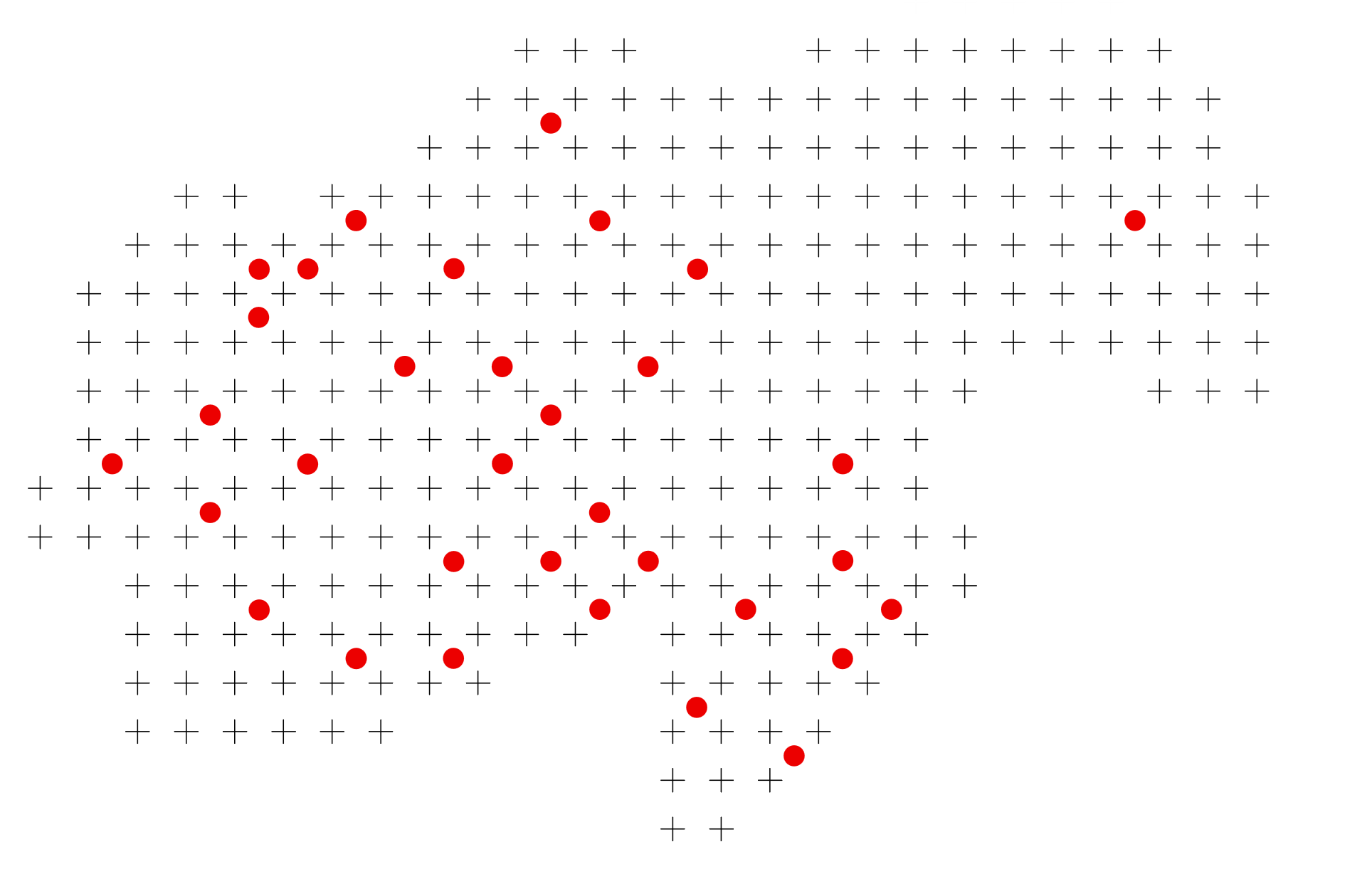 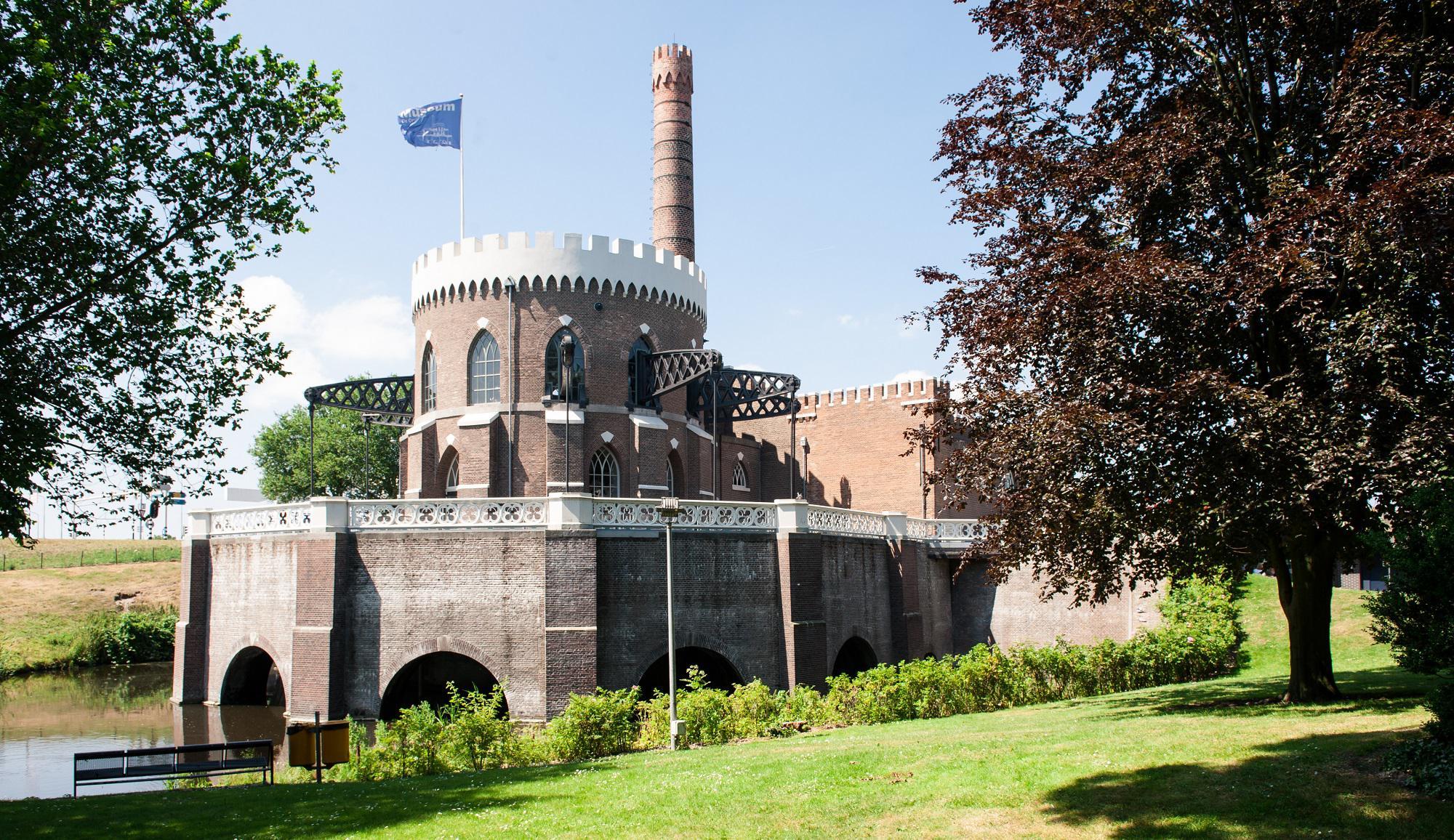 Henri L.F. de Groot en
Arjan Heyma

E: h.l.f.de.groot@vu.nl
en a.heyma@seo.nl
Extra figuren MRA 2023
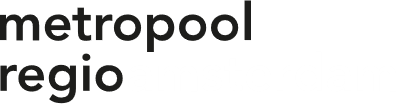 Grote druk op arbeidsmarkt, wat waarschijnlijk nog wel even zal duren…
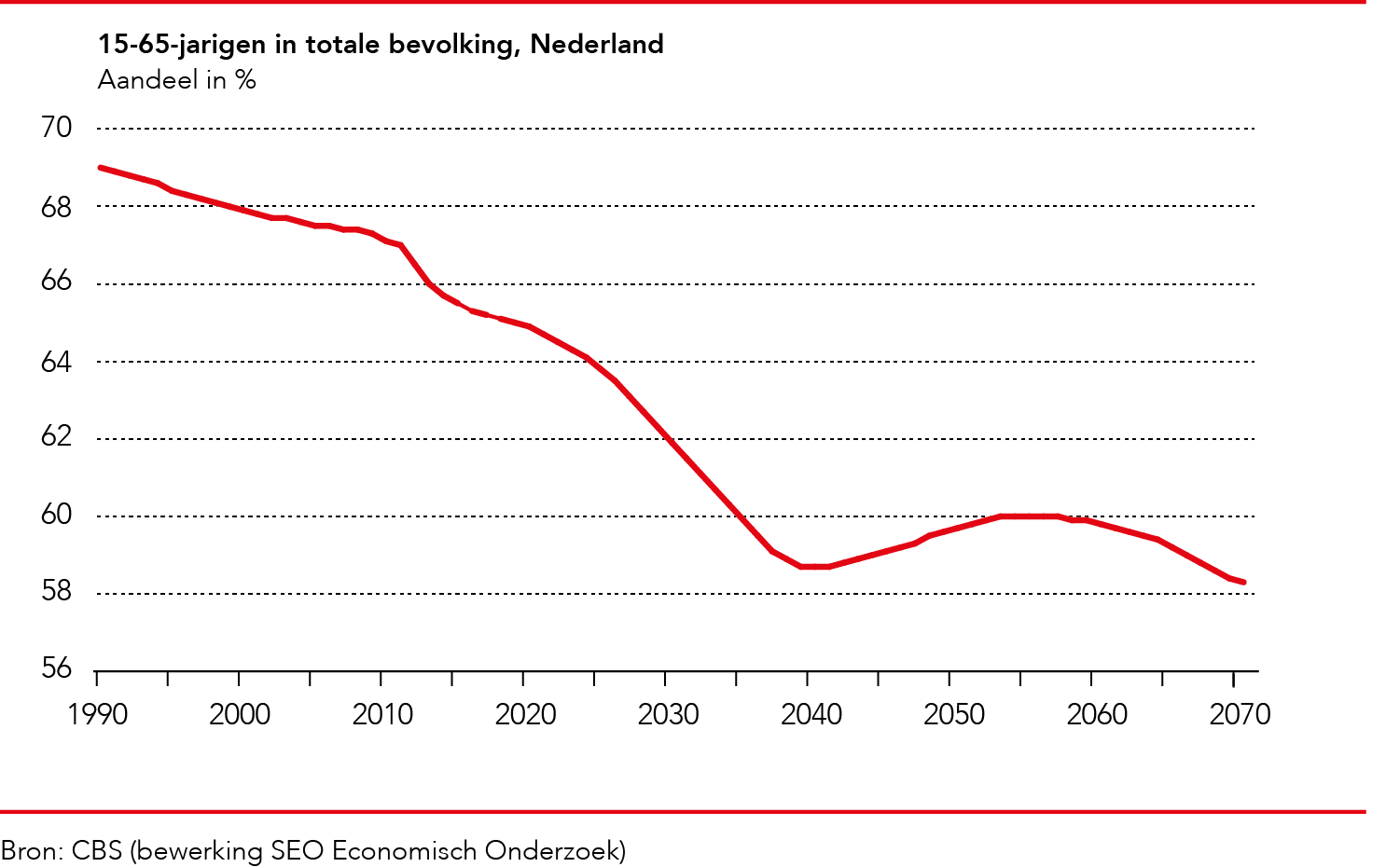 Aandeel potentiële beroepsbevolking in de totale bevolking blijft voorlopig dalen

In 1990 was het aandeel 15-65-jarigen in de totale bevolking 69 procent

Momenteel 64 procent

In 2040 minder dan 59 procent
Nog steeds onbenut arbeidspotentieel bij alle opleidingstypes in Nederland
Onbenut arbeids-potentieel ≠ zonder startkwalificatie in bijstand

Alle opleidingstypes goed vertegenwoordigd in het onbenut potentieel
Maar trends zijn duidelijk: Meer mensen maar
dalende productiviteitsgroei
Prijseffect: door hogere arbeidsparticipatie lagere loongroei en minder investeringen in kapitaal

Selectie: door hogere arbeidsparticipatie meer mensen aan het werk met lagere productiviteit

Uitdaging: hoe krijgen we hogere arbeidsproductiviteit bij voldoende participatie?
Economische groei Amsterdam, MRA en Nederland
Groei werkgelegenheid Amsterdam, MRA en Nederland